BIOLOGIYA
10-sinf
Laboratoriya mashg‘uloti №2
Mavzu: 
Turning morfologik mezonini aniqlash.
Savol
Tur mezonlari nima?
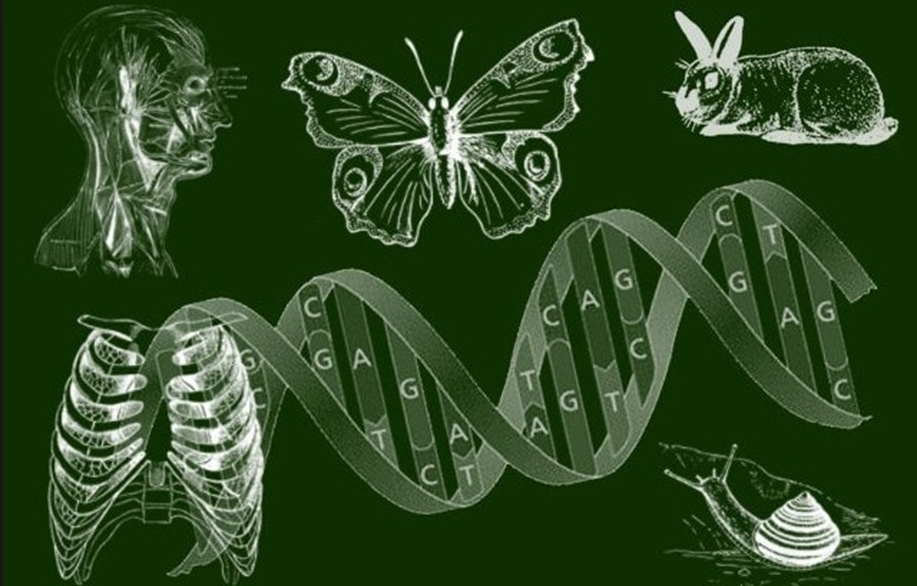 Javob
Tur  uchun xos bo‘lgan belgi-xossalar  yig‘indisi tur mezonlari deb ataladi.  Shuning uchun amaliyotda organizm  turlarini bir – biridan farqlashda tur  mezonlaridan foydalaniladi.
Savol
Morfologik mezonni ta’riflab bering?
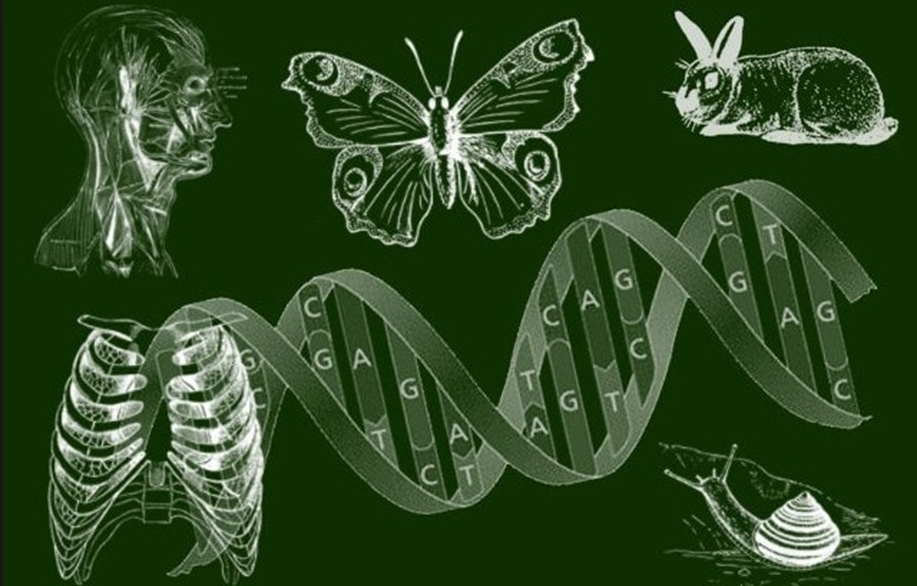 Javob
Qora qarg‘a va ola qarg‘a karam kapalagi va qichitqio‘t kapalagi har xil turlarga mansub
Morfologik mezon bir turga kiruvchi individlarning tashqi va ichki tuzilishining o‘xshashligini ifodalaydi.
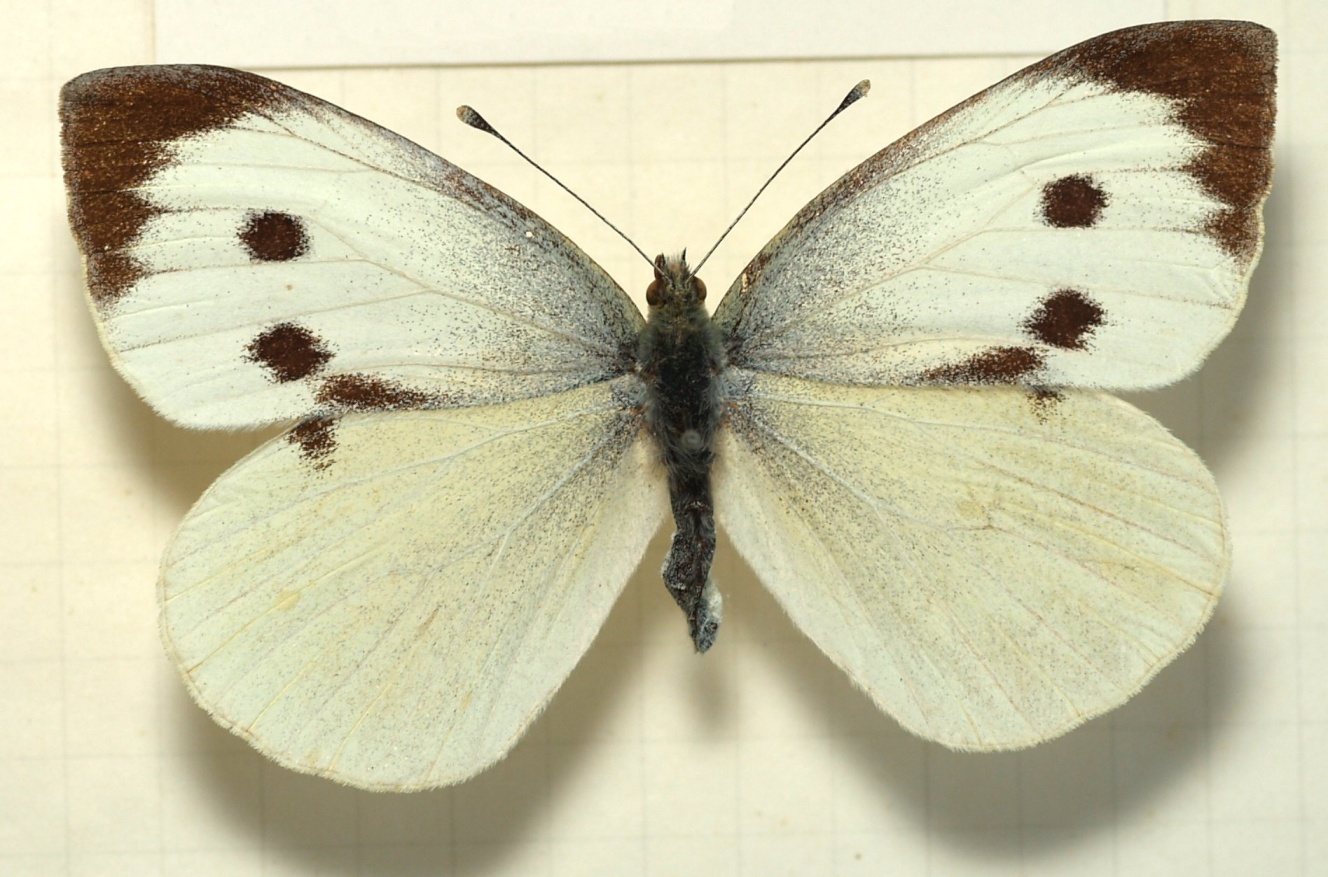 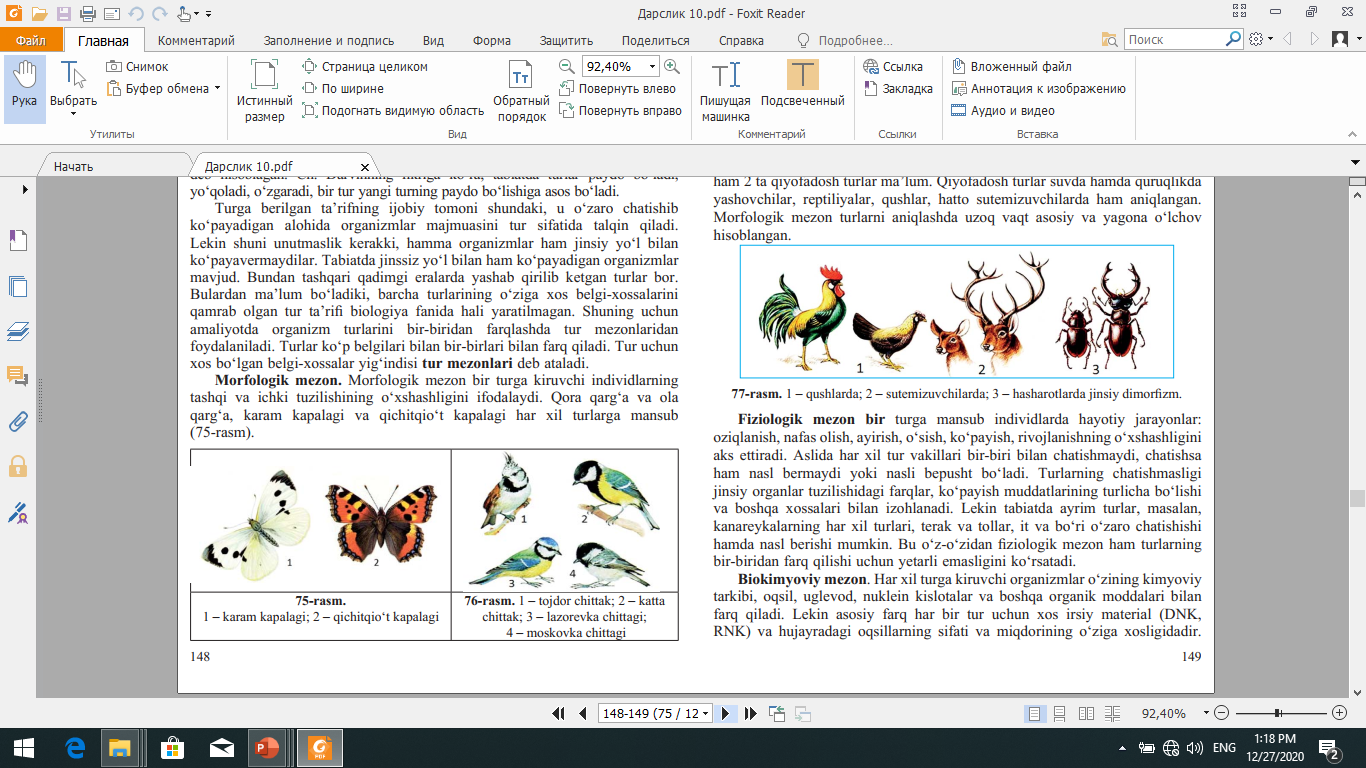 Karam kapalagi                                   Qichitqio‘t kapalagi
Savol
“Tur”  tushunchasini  birinchi  bo‘lib  fanga kiritgan  olim  haqida  ma’lumot  bering.
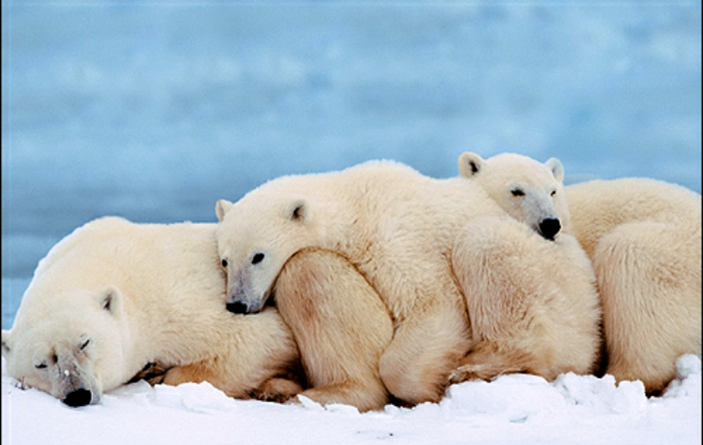 Javob
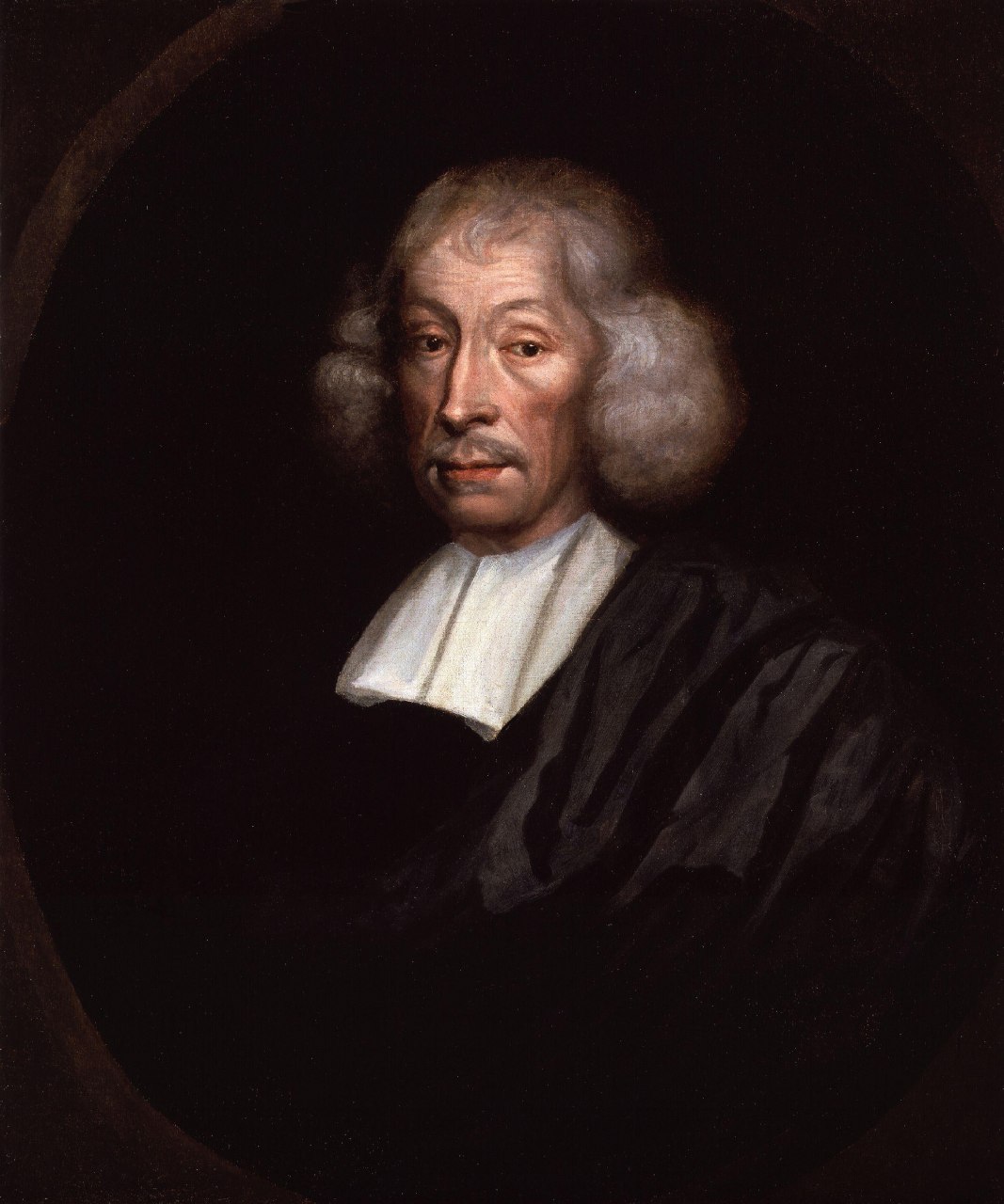 “Tur“ atamasini  sistematik birlik sifatida  fanga birinchi marta  ingliz botanigi Djon Rey  kiritgan.
Laboratoriya mashg‘ulotining maqsadi
Ta’lim muassasalari atrofida  keng tarqalgan ikki xil tur yoki uning gerbariysi, yoki kolleksiyalaridan  foydalanib  turning morfologik  mezoni bilan tanishish, turga xos morfologik belgilarni aniqlay olish, morfologik mezonga ko‘ra  individlarning  bir  turga  yoki  har xil turga mansubligini  aniqlash.
Laboratoriya jihozlari
Ikkita turga mansub o‘simliklarning 
3-5 tadan gerbariysi yoki tirik namunalari.
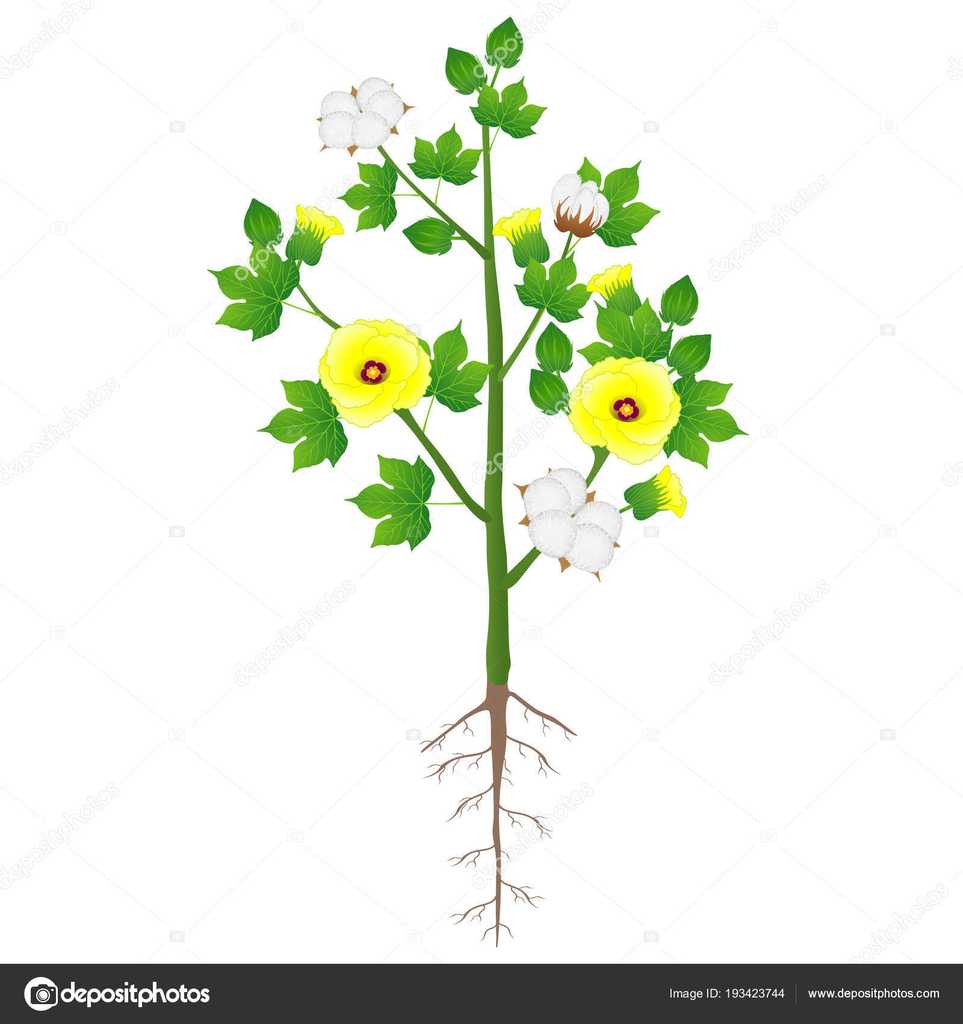 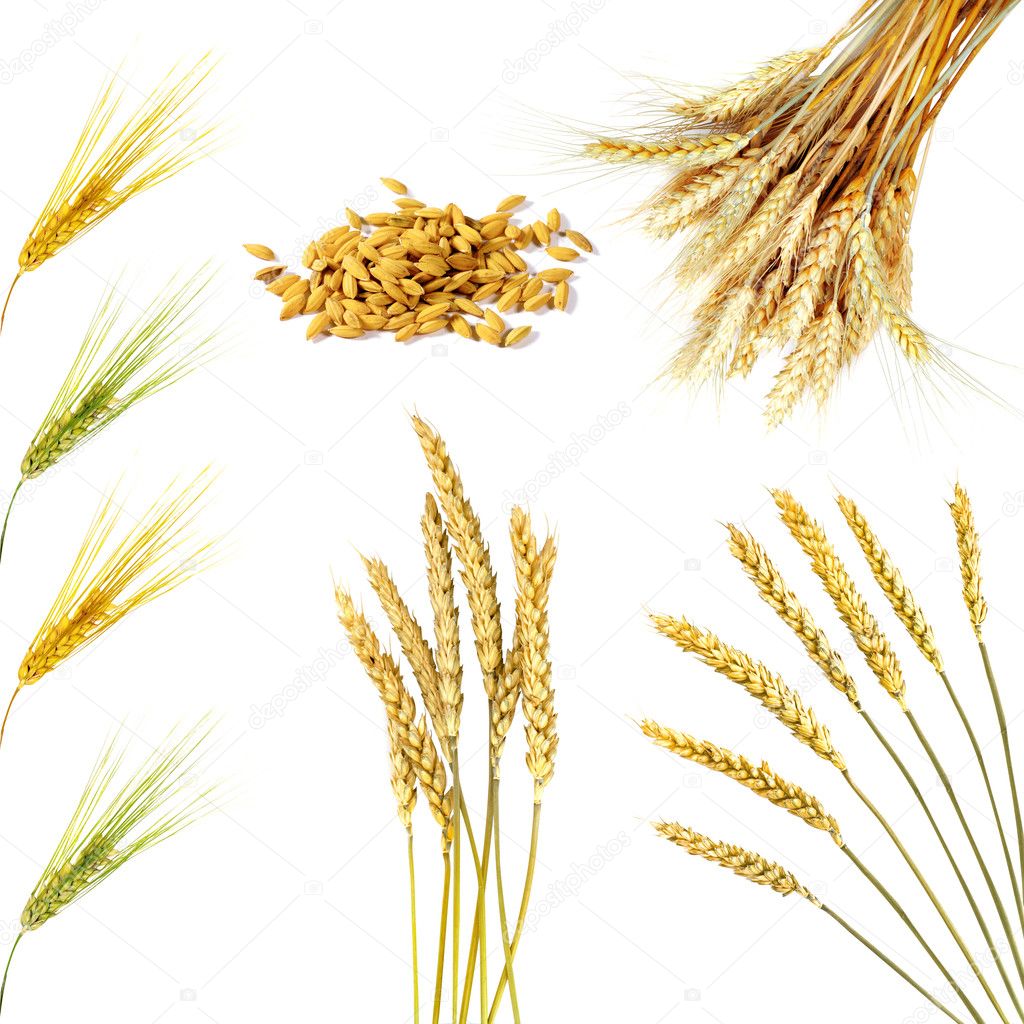 Ishning borishi
O‘simlik namunalarini diqqat bilan o‘rganing.
O‘simliklarni morfologik mezon asosida turlarga ajrating.
Har bir turga morfologik tavsif bering.
Har bir turga mansub o‘simliklarning ildizi, poyasi, bargi, gulkosa, gultojibargi, mevasining shakli va rangiga e’tibor bering.
Ishning borishi
5.  O‘simlik tupidagi gul va mevalar soni, ularning rangi va shakliga ahamiyat bering.
6.  Jadvalni to‘ldiring.
7.  Morfologik mezonning nisbiy ekanligiga    misollar keltiring.
8.  Kuzatganlaringiz asosida xulosa   chiqaring.
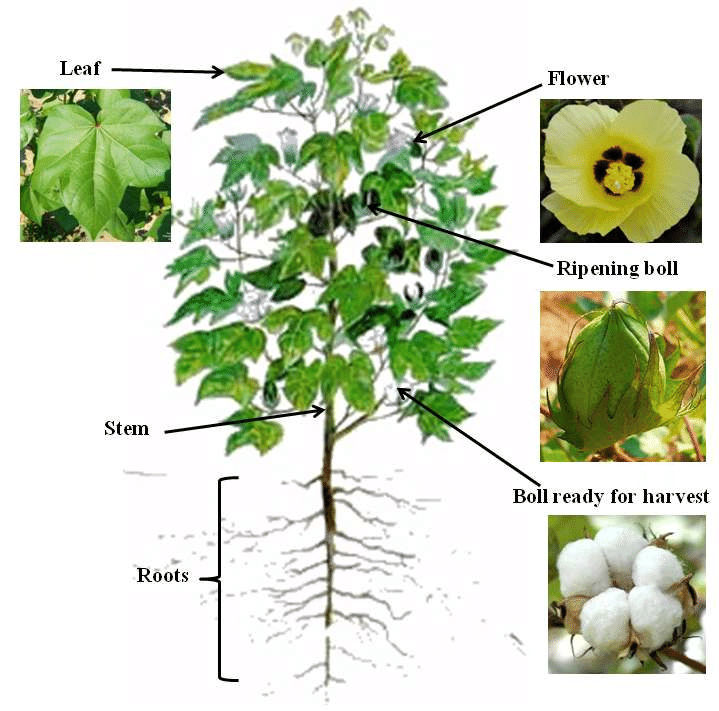 G‘o‘za o‘simligi guli
Bargi
Ko‘sak  mevasi
Poyasi
Ochilgan   ko‘sagi
Ildizi
G‘o‘za o‘simligining umumiy ko‘rinishi
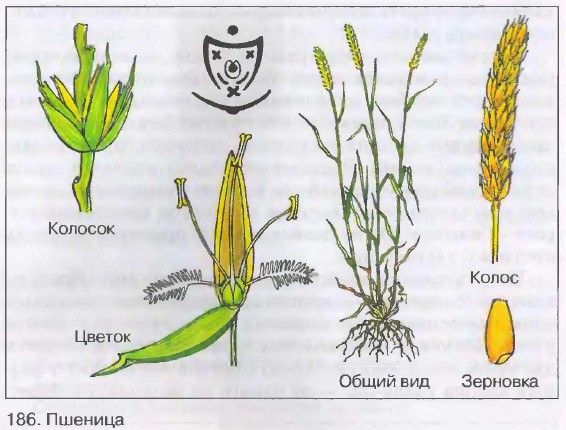 boshoqcha
boshog‘i
bug‘doy o‘simligi guli
Bug‘doy o‘simligi  umumiy  ko‘rinishi
mevasi
G‘o‘zaning rivojlanishi
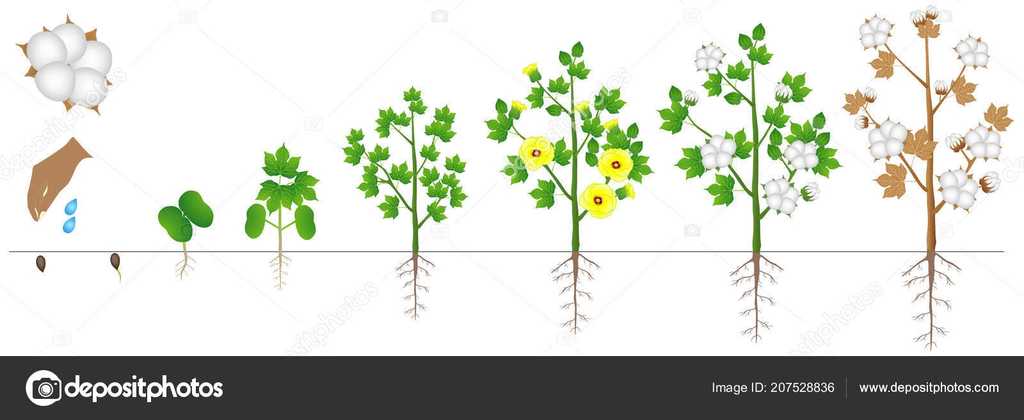 Bug‘doyning rivojlanishi
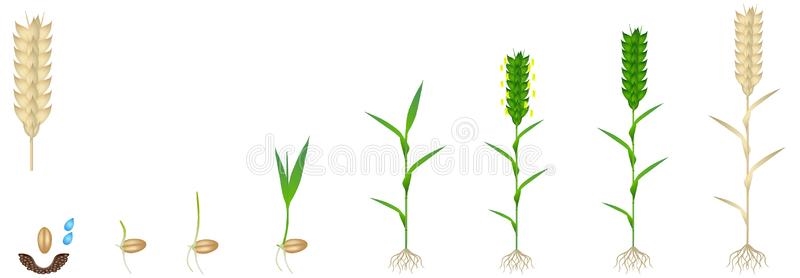 Sistematikadagi o‘rni
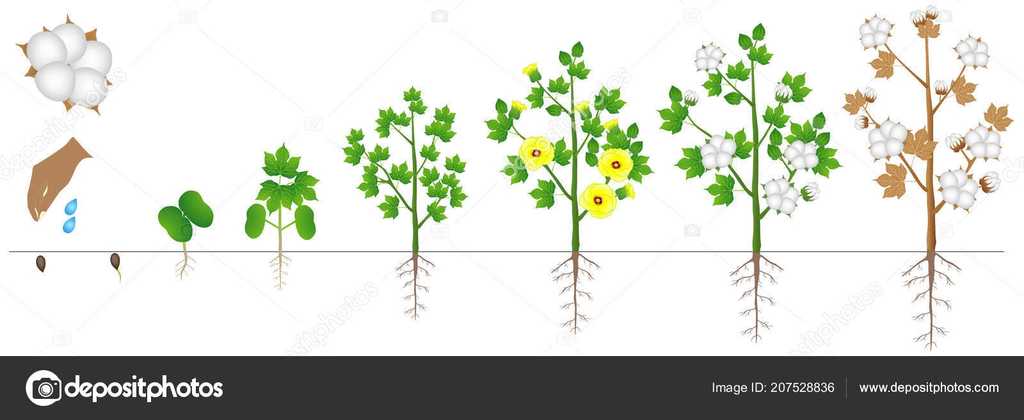 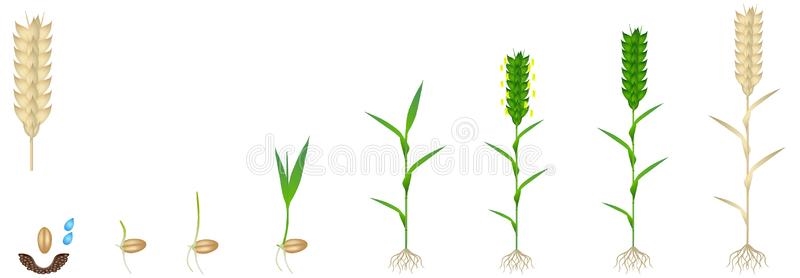 G‘o‘za                                                   Bug‘doy
Ikki urug‘pallalilar sinfi                      Bir urug‘pallalilar sinfi
Ildiz sistemasi turi
G‘o‘za                                              Bug‘doy
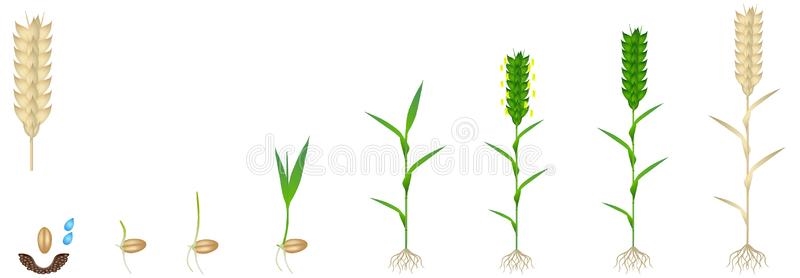 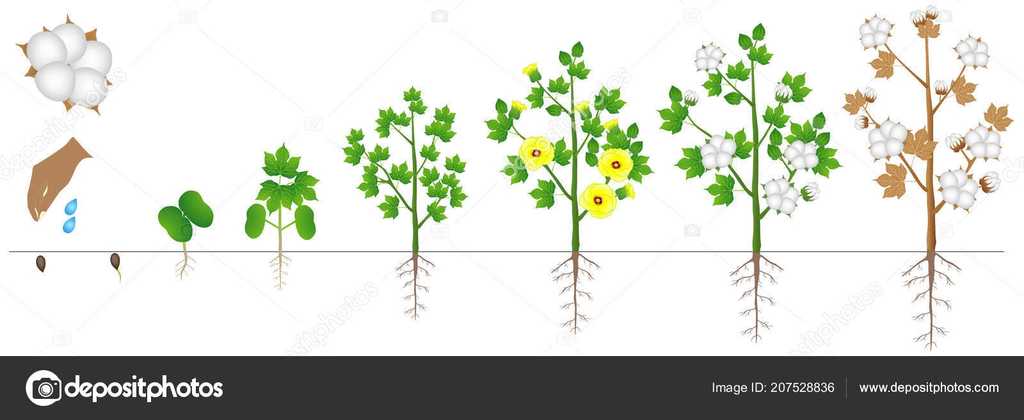 o‘q ildiz                                              popuk ildiz
Bargi oddiy yoki murakkab
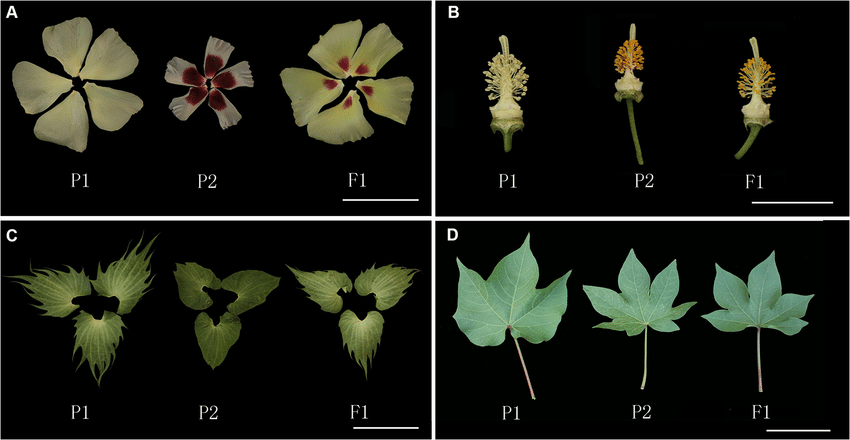 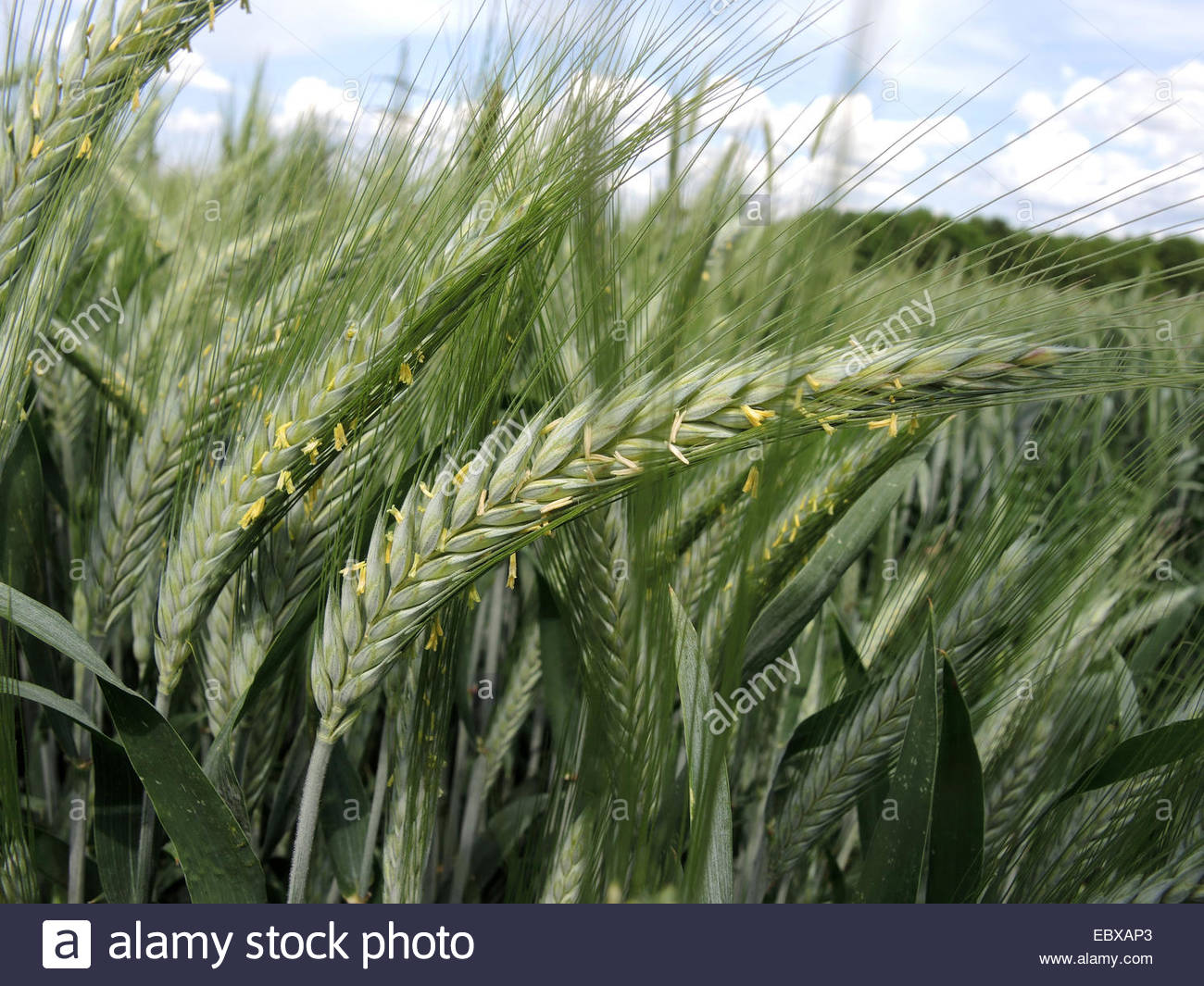 bandli, oddiy barg                  bandsiz, oddiy barg
Bargining tomirlanishi
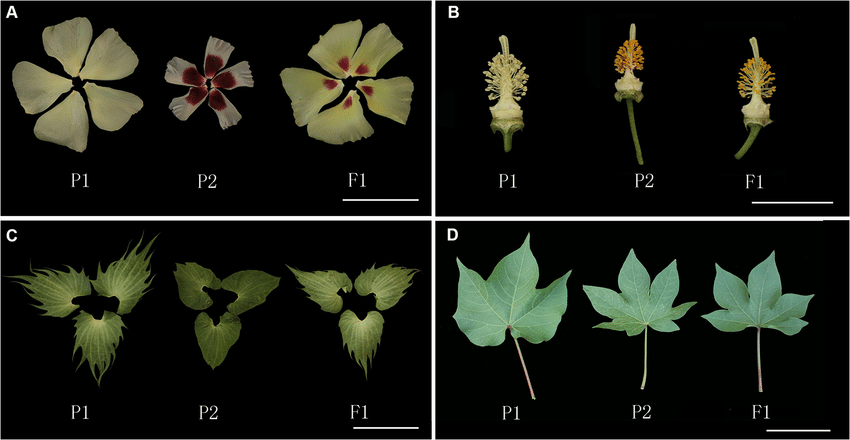 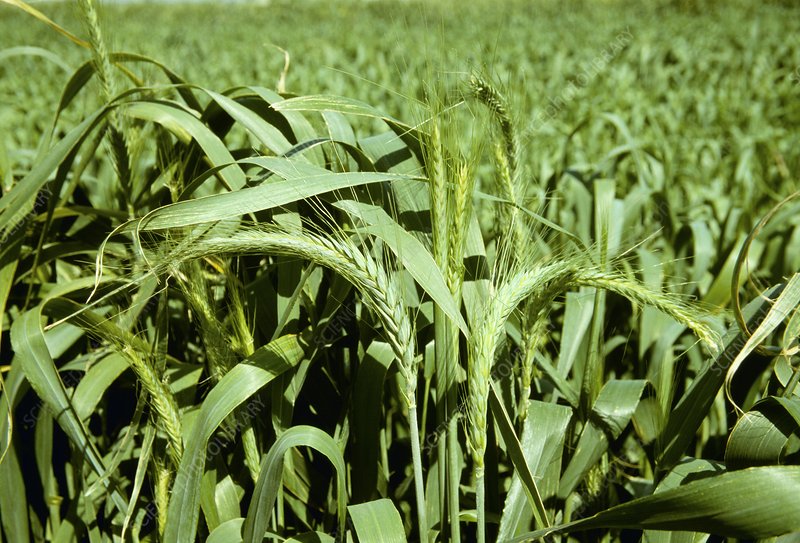 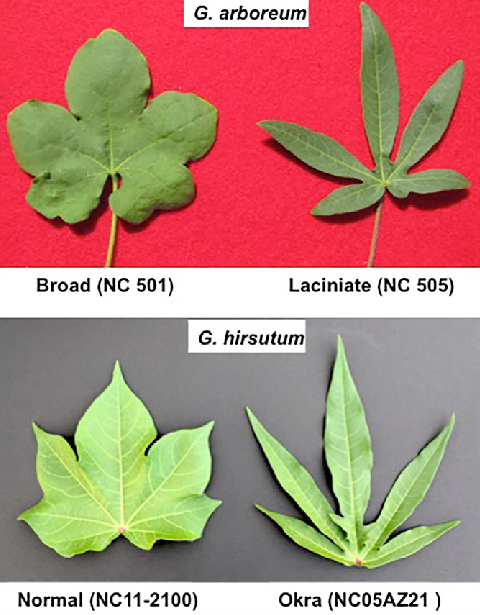 to‘rsimon tomirlangan               parallel, yoysimon tomirlangan
Bargining poyada joylashuvi
G‘o‘za                                                            Bug‘doy
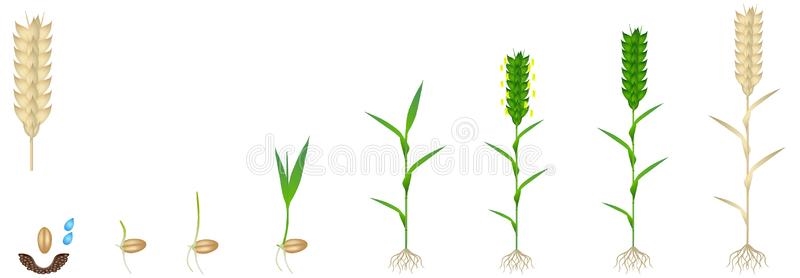 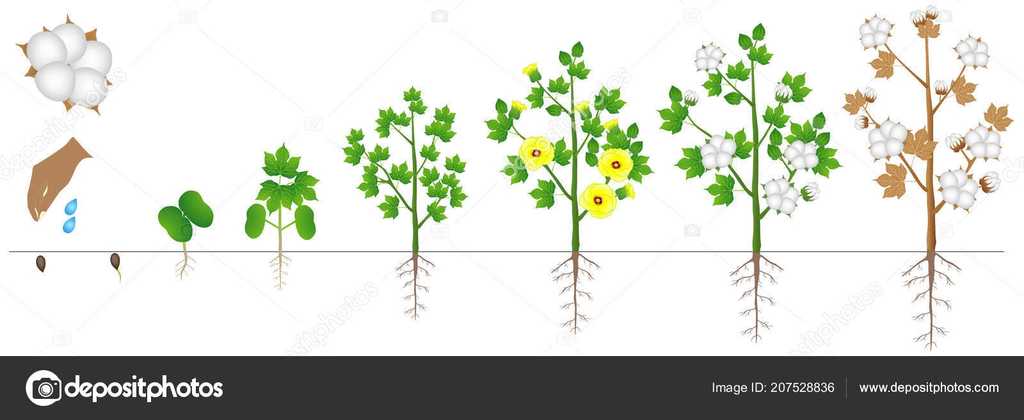 navbatma-navbat                                   navbatma-navbat
Poyasi o‘t yoki yog‘och
G‘o‘za                                          Bug‘doy
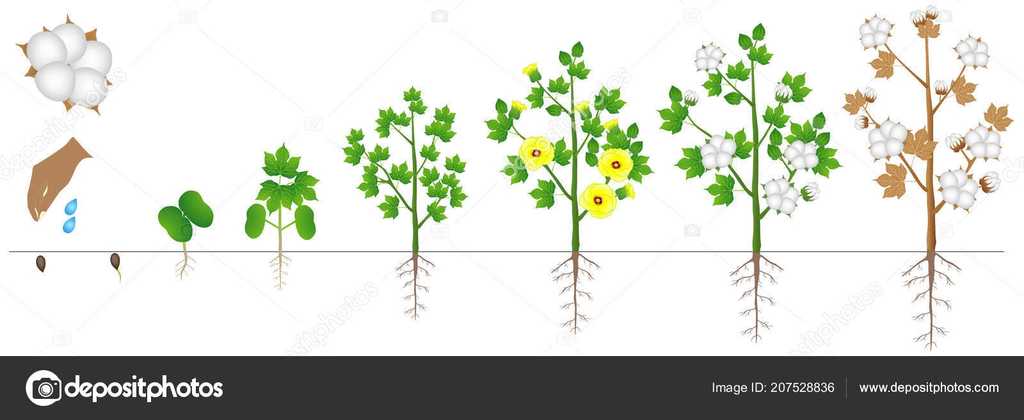 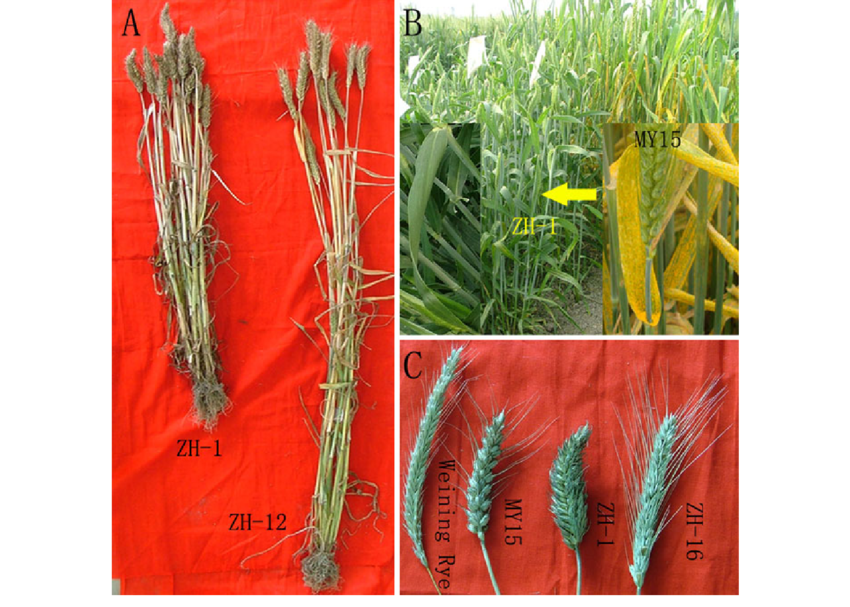 4
yog‘och poya, kaybiy bor                       o‘t poya, kambiysiz
Poyasining fazoda joylashuviga ko‘ra turi
G‘o‘za                                         Bug‘doy
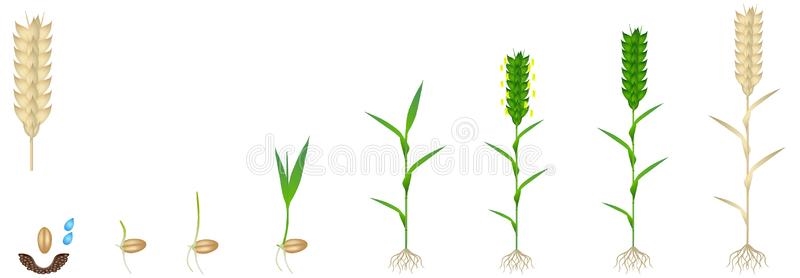 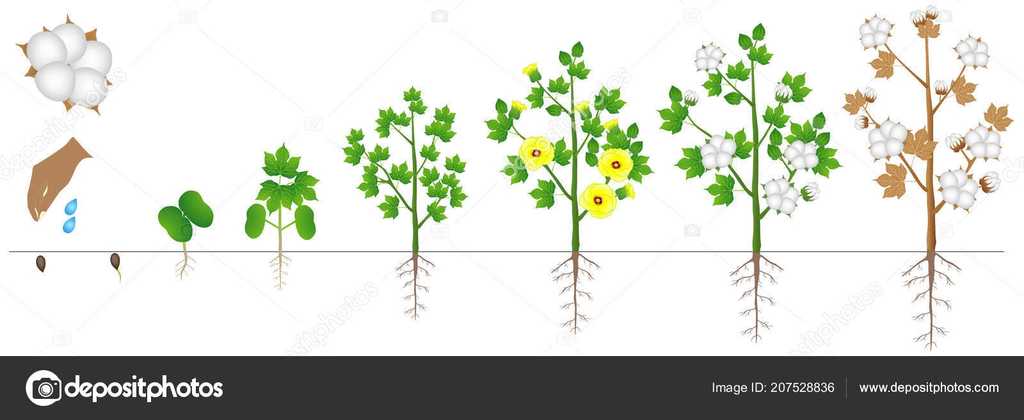 tik o‘suvchi                                                     tik o‘suvchi
Gulqo‘rg‘oni oddiy yoki murakkab
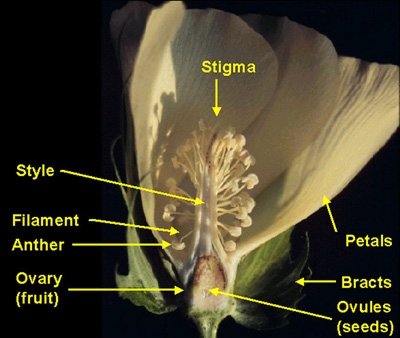 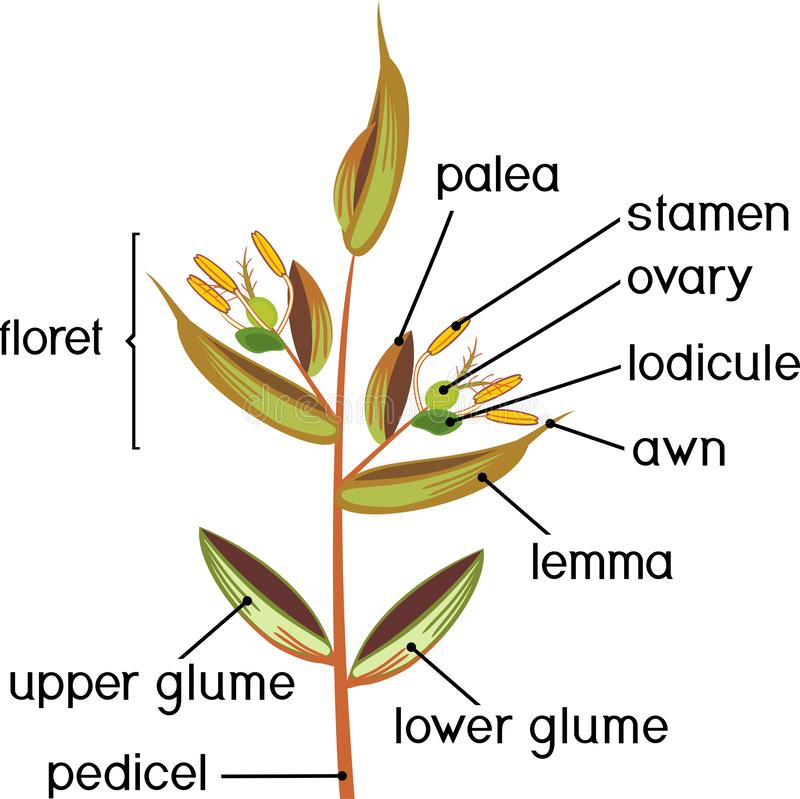 Tumshuqcha
changchi
tuguncha
Gul
ustuncha
Changchi ipi
changdon
gultojbarg
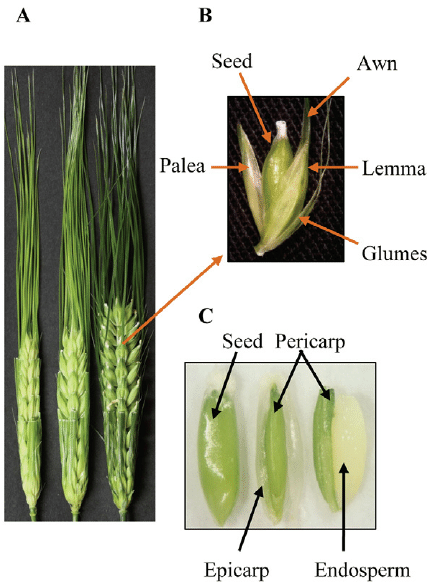 Gulkosa barg
Tuguncha
Urug’
Murakkab                                                Oddiy
To‘pguli
Bir-biriga yaqin joylashgan gular yig’indisi tupgullar d-di, gul/I asosiy gulpoyada joylashgan gular odd. Tupgul d-d.   1 qancha tupgullar yigindisi murak. tupgulni hl q-d.
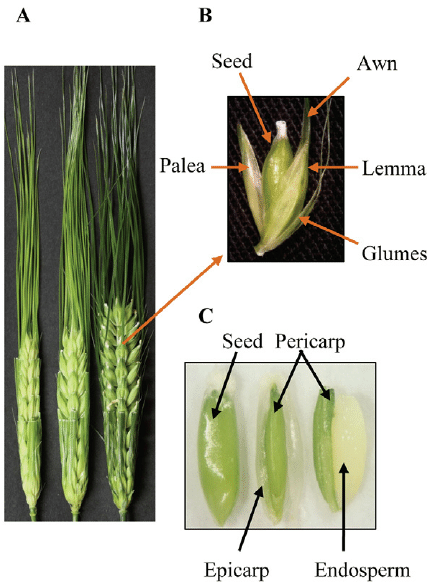 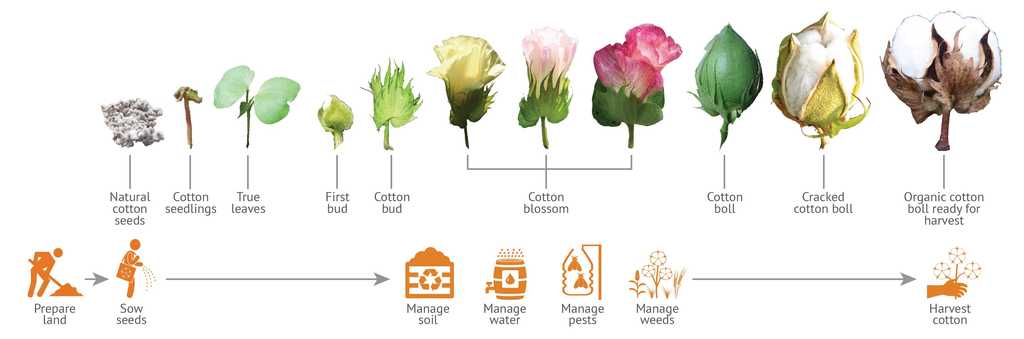 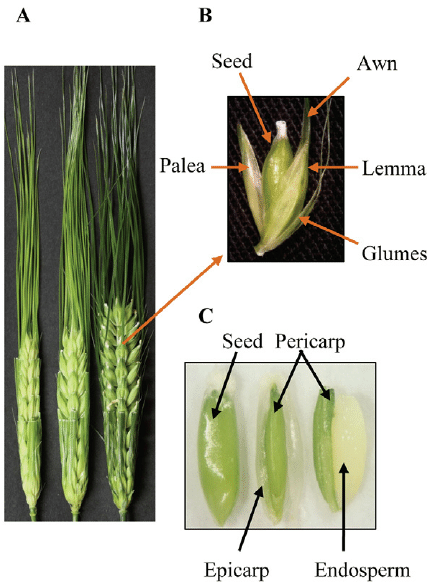 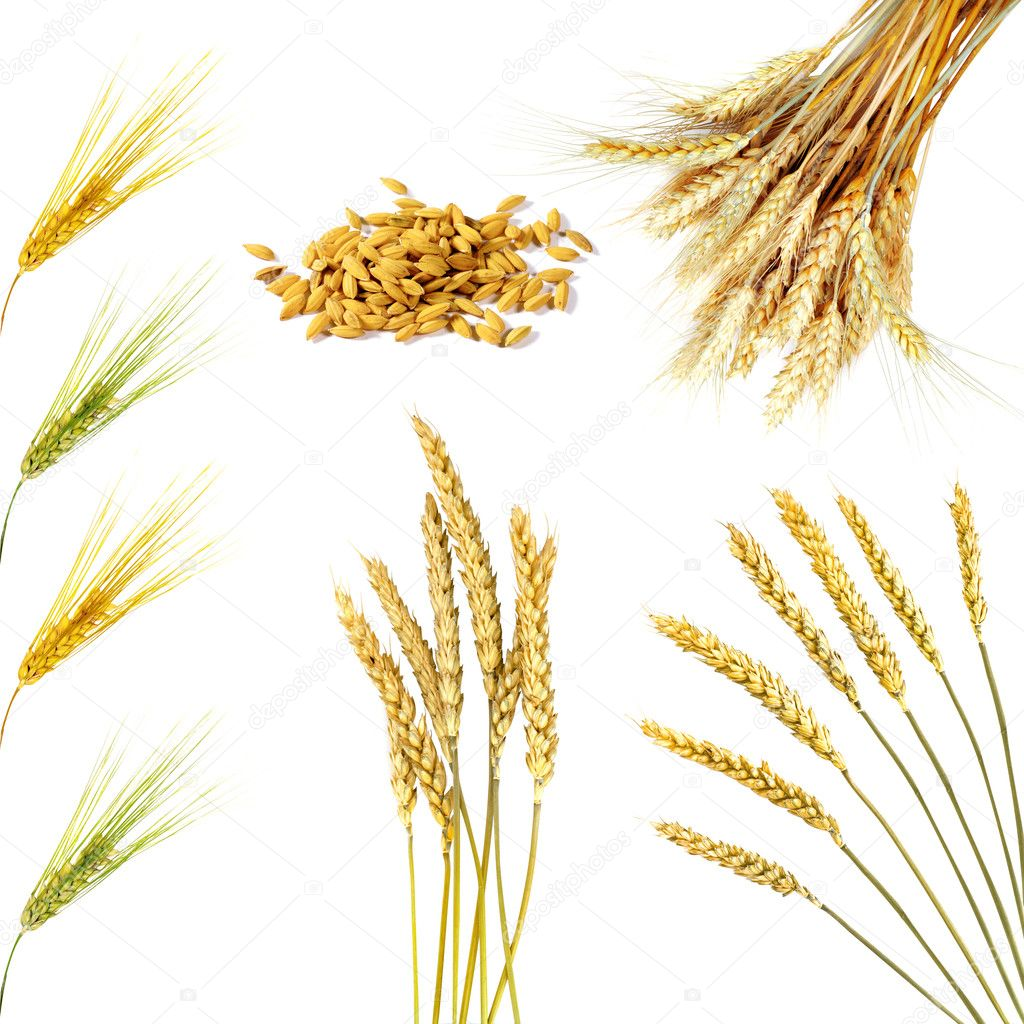 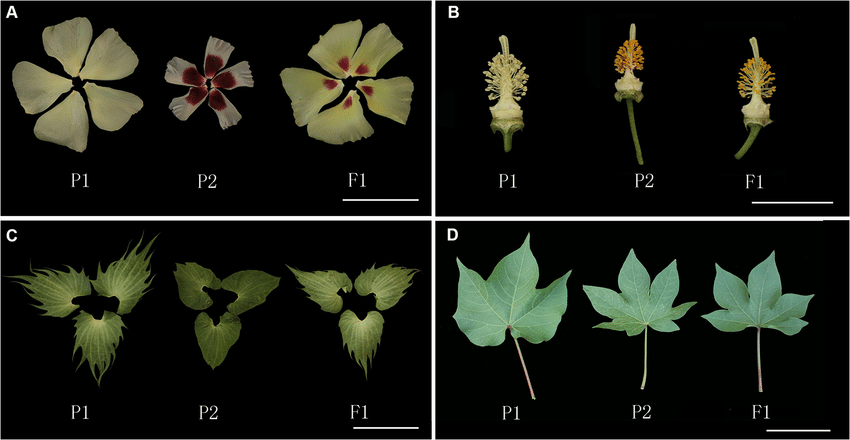 to‘pgul hosil qilmaydi                         murakkab   boshoq
Mevasi
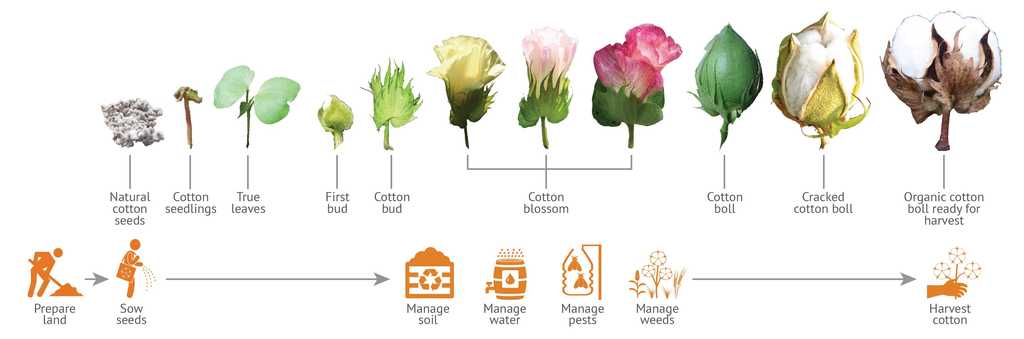 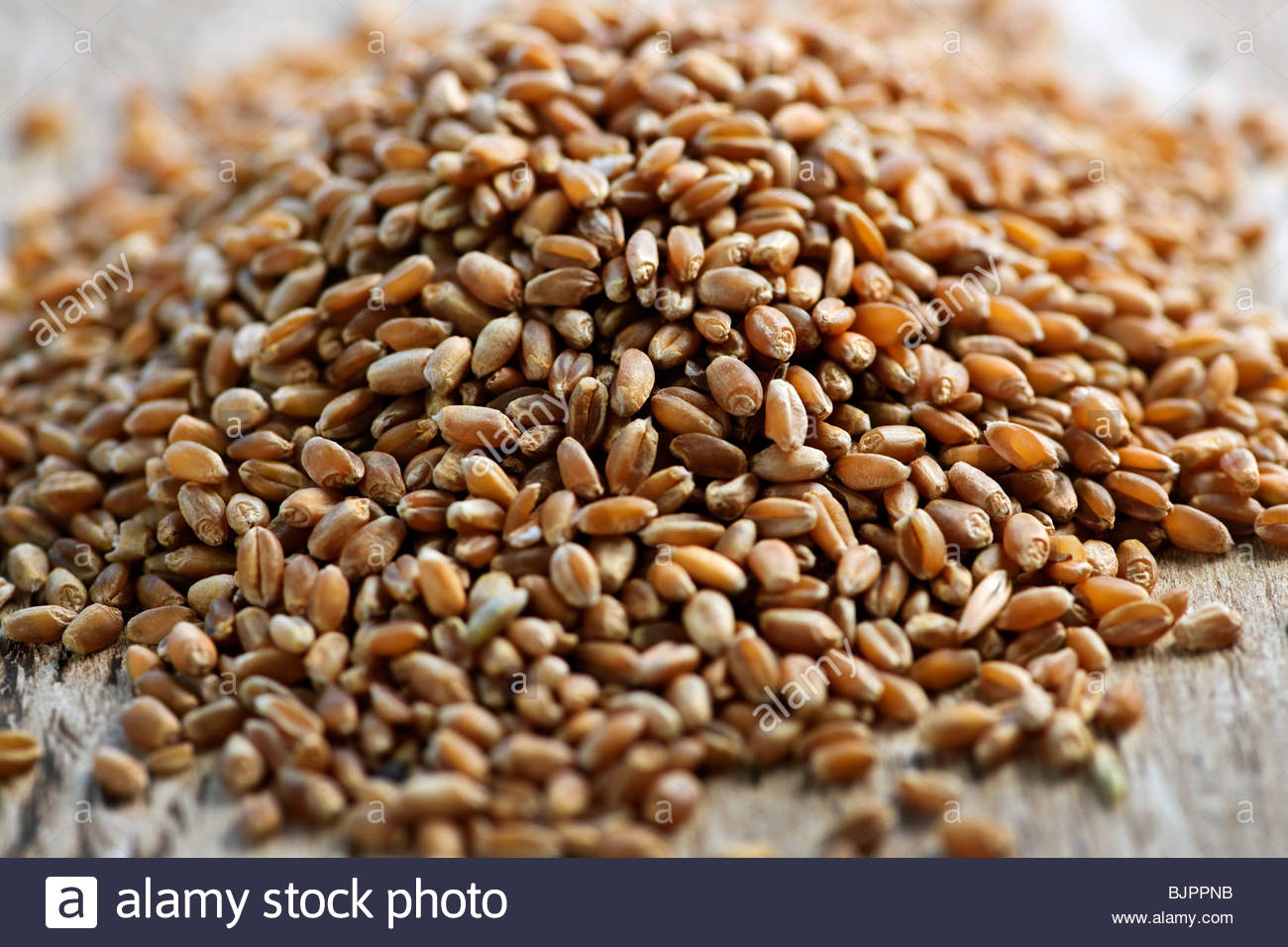 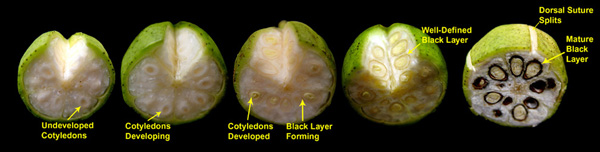 Chatnaydigan, ko‘sak meva               chatnamaydigan, don meva
Jadvalni to‘ldiring
Jadvalni to‘ldiring
Xulosa
G‘o‘za va bug‘doy o‘simliklarining  tuzilishini morfologik mezon asosida tahlil qildik.
Mustaqil bajarish uchun topshiriq
O‘tilgan mavzular bo‘yicha olingan bilimlarni takrorlash va mustahkamlash.